POLYCYTHEMIA
DEFINITION
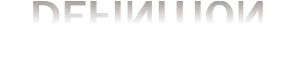 🞭 It is an abnormally increased concentration  of haemoglobin in the blood, either through  reduction of plasma volume or increase in  red cell numbers.
🞭 People with polycythemia have an increase  in hematocrit, hemoglobin or red blood cell  count above the normal limits.
RISK FACTORS
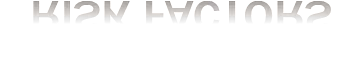 🞭	chronic hypoxia
🞭	long-term cigarette smoking
🞭	familial and genetic predisposition
🞭	living in high altitudes
🞭	long-term exposure to carbon monoxide (tunnel  workers, car garage attendants, residents of highly  polluted cities)
TYPES
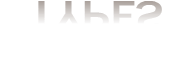 🞭 PRIMARY POLYCYTHEMIA
🞭 SECONDARY POLYCYTHEMIA
🞭 RELATIVE POLYCYTHEMIA
🞭 STRESS POLYCYTHEMIA
PRIMARY POLYCYTHEMIA
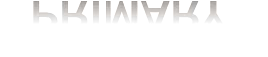 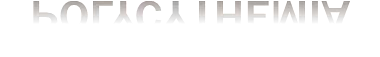 🞭 Primary Polycythemia occurs when excess  red blood cells are produced as a result of an  abnormality of the bone marrow.
🞭 Often, excess white blood cells and platelets  are also produced.
SECONDARY POLYCYTHEMIA
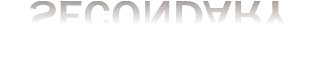 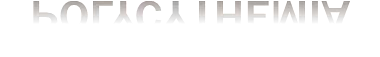 🞭 Secondary polycythemia is usually due to  increased erythropoietin (EPO) production  either in response to chronic hypoxia (low  blood oxygen level) or from an erythropoietin  secreting tumor.
RELATIVE POLYCYTHEMIA
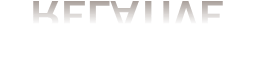 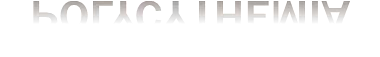 🞭 Relative erythrocytosis is an increase in RBC  numbers without an increase in total RBC mass.
🞭 Usually, this is caused by loss of plasma volume  with resultant hemo-concentration, as seen in  severe dehydration related to vomiting and  diarrhea.
STRESS POLYCYTHEMIA
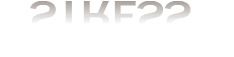 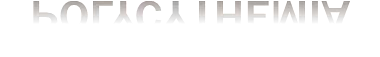 🞭 Stress polycythemia is a term applied to a  chronic (long standing) state of low plasma  volume which is seen commonly in active,  hard working, anxious, middle-aged men. In  these people, the red blood cell volume is  normal, but the plasma volume is low.
CLINICAL MANIFESTATIONS
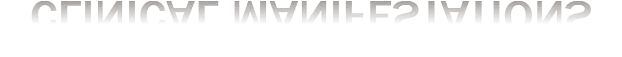 🞭 SYMPTOMS RESULTS FROM INCREASED  BLOOD VOLUME:
Cyanosis
Reddened face with engorged retinal veins
Itching after bath
Feeling of fullness in head with headache
Weakness, fatigue and dizziness
Tinnitus (ringing or buzzing in the ears.)
Parasthesia, numbness, burning or weakness in  hands and legs.
Visual disturbances
Nose bleeding
Abdominal bloating
🞭 SYMPTOMS FROM INCREASED VISCOSITY:
Angina
Dyspnea
Hypoxia
Bone and joint pain
thrombophlebitis
🞭 OTHER SYMPTOMS ARE
Weight loss
Breathing difficulty when lying down
Chronic cough
Night sweats and sleep disturbances
Burning sensation over fingers or toes
Splenomegaly and hepatomegaly
Formation of blood clots in the blood vessels
DIAGNOSIS
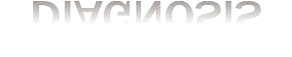 🞭 HISTORY COLLECTION AND PHYSICAL  EXAMINATION:
History usually includes questions  about smoking, living at high altitudes, breathing  difficulty, sleep disturbances and chronic cough.
🞭 Blood tests
The blood studies will show
An increase in the number of red blood cells
Elevated hematocrit measurement
Elevated levels of hemoglobin
Very low levels of erythropoietin
🞭 Bone marrow aspiration or biopsy
If an examination of the bone  marrow shows that it's producing higher than  normal numbers of blood cells, it may be a sign  of polycythemia.
🞭 OTHER DIAGNOSTING MEASSURES  ARE,
Chest X-Ray
Electrocardiogram
Echocardiogram
SpO2 measurement
MANAGEMENT
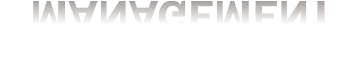 🞭 PHLEBOTOMY:
Drawing a certain amount of blood  out of the veins in a procedure called  phlebotomy is usually the first treatment option  for people with polycythemia.
This reduces the number of blood  cells and decreases your blood volume, making  it easier for your blood to function properly.
🞭	Low-dose aspirin
The doctor may recommend that to take a  low dose of aspirin to reduce your risk of blood clots.
Low-dose aspirin may also help reduce  burning pain in your feet or hands.
🞭 Medication to decrease blood cells.
For people with polycythemia, who  aren't helped by phlebotomy alone,  medications, such as hydroxyurea (Droxia,  Hydrea), to suppress the bone marrow's ability  to produce blood cells may be used.
Interferon alpha may be used to  stimulate the immune system to fight the  overproduction of red blood cells.
🞭 Therapy to reduce itching.
If you have bother some itching,  the doctor may prescribe medication, such  as antihistamines, or recommend ultraviolet  light treatment to relieve your discomfort.
LIFESTYLE AND HOME REMEDIES
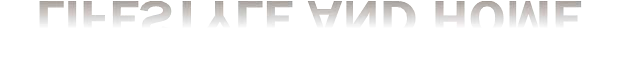 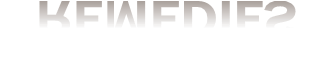 🞭 Exercise.
Moderate exercise, such as walking,  can improve the blood flow, which decreases  your risk of blood clots.
Leg and ankle stretches and  exercises also can improve the blood  circulation.
🞭 Avoid tobacco.
Using tobacco can cause the  blood vessels to narrow, increasing the risk  of heart attack or stroke due to blood clots.
🞭 Watch for sores.
Poor circulation can make it  difficult for sores to heal, particularly on the  hands and feet. Inspect the feet regularly  and tell the doctor about any sores.
🞭 Be good to your skin.
To reduce itching, bath in cool water  and pat your skin dry. Avoid hot tubs, heated  whirlpools, and hot showers or baths.
Try not to scratch, as it can damage  your skin and increase the risk of infection. Use  lotion to keep your skin moist.
🞭 Avoid extreme temperatures.
Poor blood flow increases the risk of  injury from hot and cold temperatures. In cold  weather, always wear warm clothing, particularly  on your hands and feet. In hot weather, protect  yourself from the sun and drink plenty of liquids.
NURSING MANAGEMENT
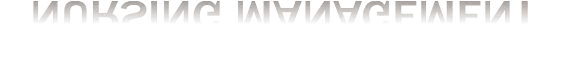 🞭	Monitor for peripheral and cerebral thrombosis.
🞭	Assist the patient for ambulation
🞭	Perform phlebotomy as per doctors order
🞭	Administer iv fluids and encourage to take oral fluids
🞭	Administer pain management measures
🞭	Advice to do regular exercise
🞭 Instruct to avoid tobacco
🞭 Advise to maintain skin hygiene
🞭 Avoid extreme temperatures
🞭 Provide psychological support to the patient.
NURSING DIAGNOSIS
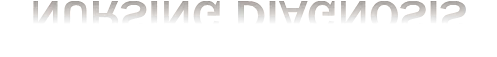 🞭 Impaired tissue perfusion related to phlebotomy  as evidenced by cyanosis.
🞭 Acute pain related to surgical intervention as  evidenced by verbalization
🞭 Impaired breath pattern related to decreased  level of RBC in blood as evidenced by dyspnea.
🞭 Imbalanced nutrition less than body  requirement related to less oral intake of food  as evidenced by weight loss.
🞭 Fear and anxiety related to outcome of  disease condition as evidenced by frequent  doubts.
🞭 Knowledge deficit regarding home care  management as evidenced by frequent  doubts.
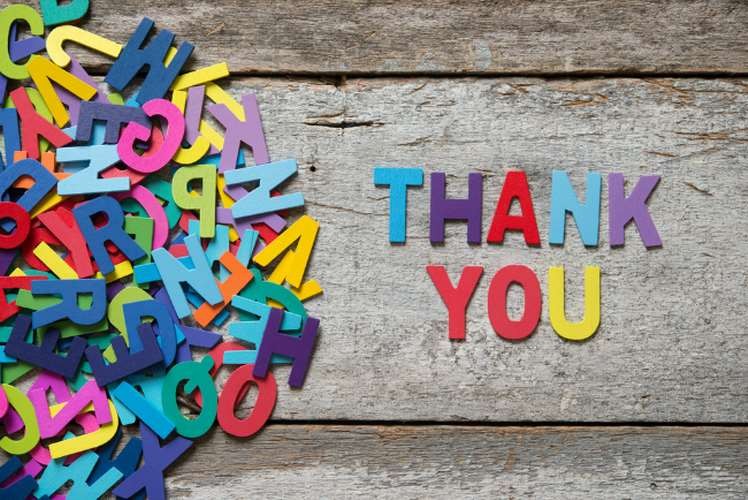